Oracle-Efficient Pessimism: Offline Policy Optimization in Contextual Bandits
Authors: Lequn Wang, Akshay Krishnamurthy, Aleksandrs Slivkins
Presenter: Yanan Wang
What is Offline RL?
This paper focuses on offline policy optimization (OPO) in contextual bandits
learned policy
logging policy
Challenges of Offline Policy Optimization in CB
Distribution shift
The logging and the learned policy induce different data distributions
Higher uncertainty of the learned policy and poor overall performance
Known solution: pessimism with the statistical guarantee
Computational efficiency
Existing offline policy optimization methods for contextual bandits (CB) are not efficient
This paper tackles both challenges
Contextual bandits
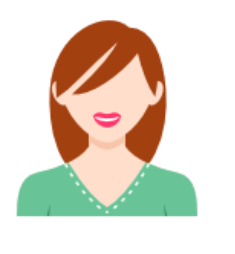 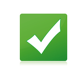 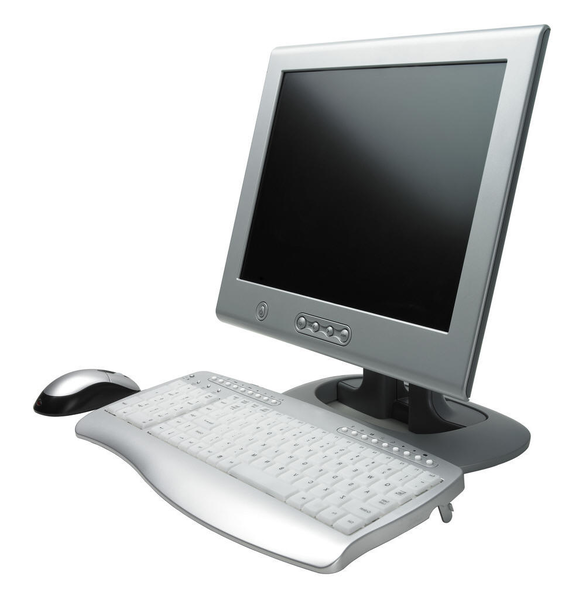 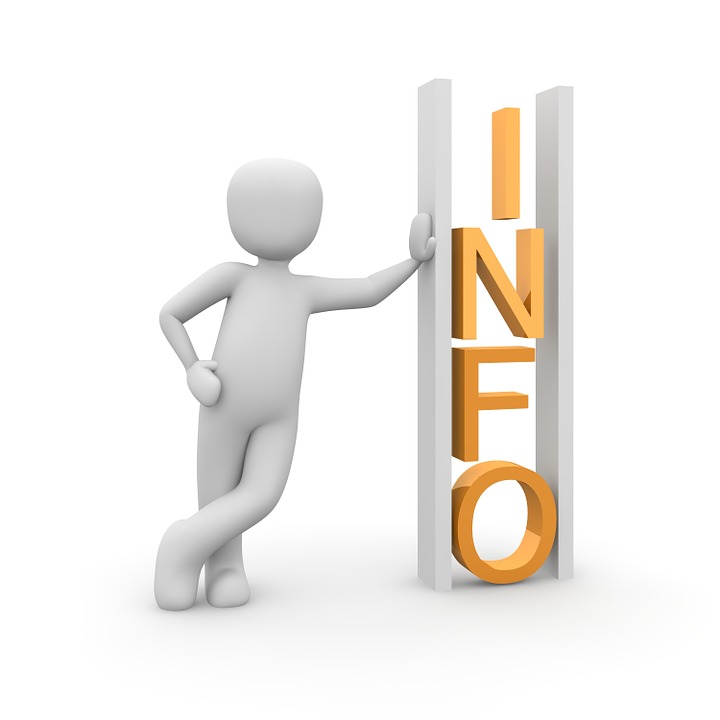 User
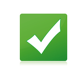 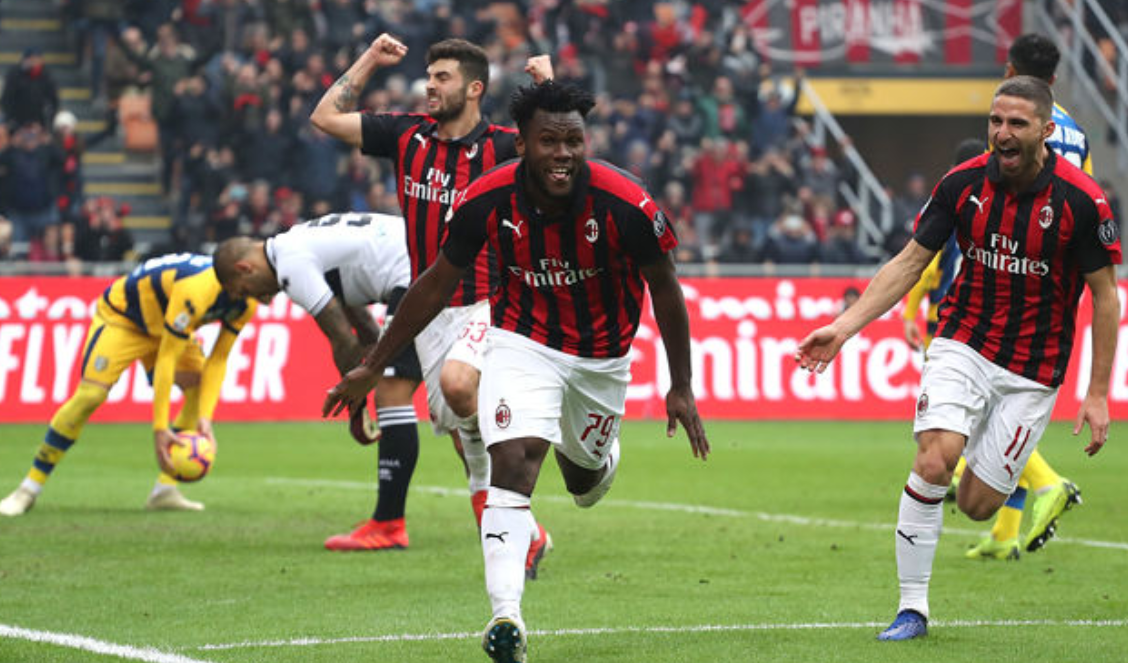 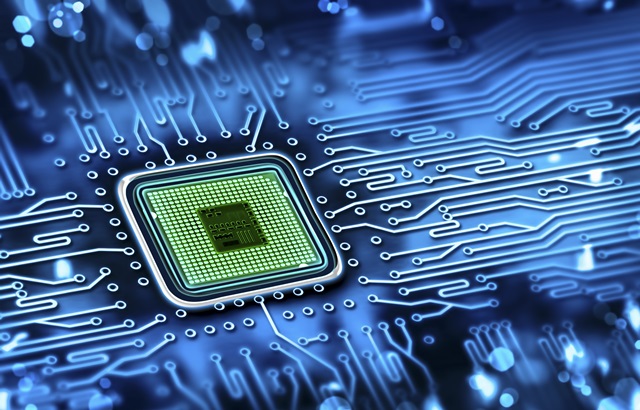 Learning algorithm
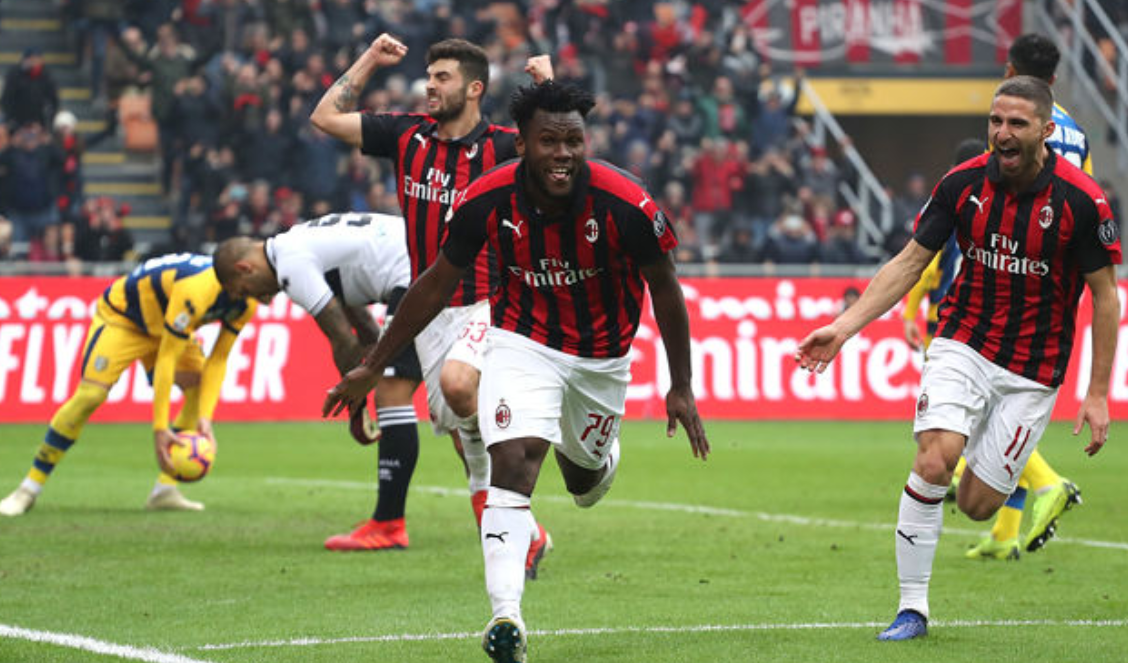 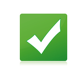 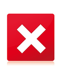 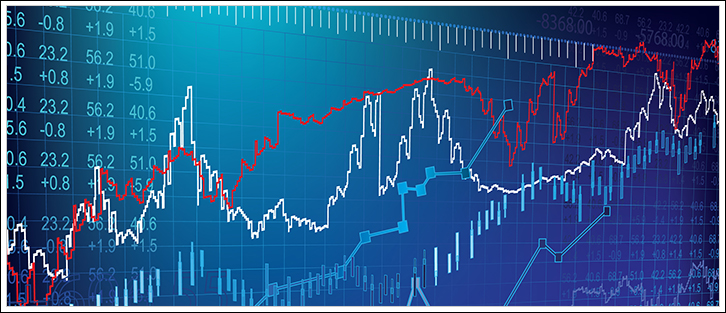 4
Slides modified from Chicheng Zhang’s presentation slides
Policy classes
Job = “programmer”?
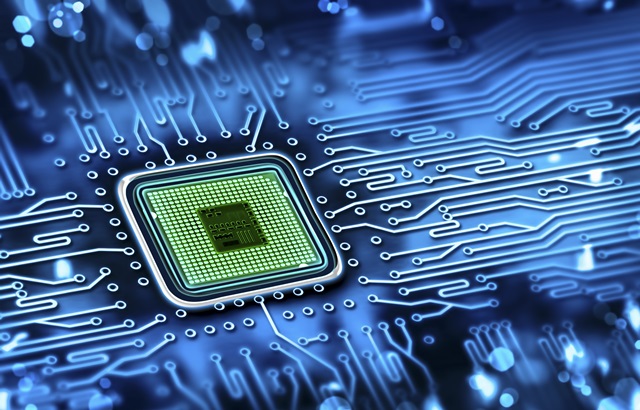 Yes
No
Age > 50?
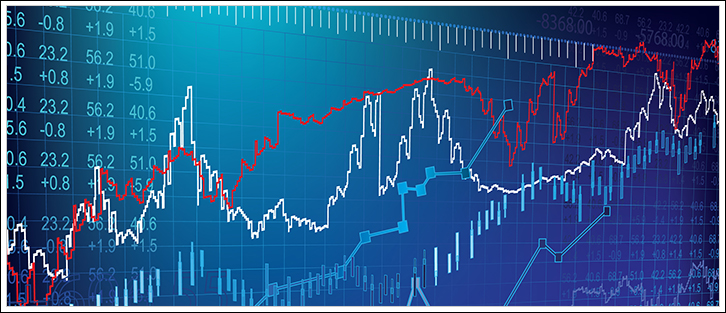 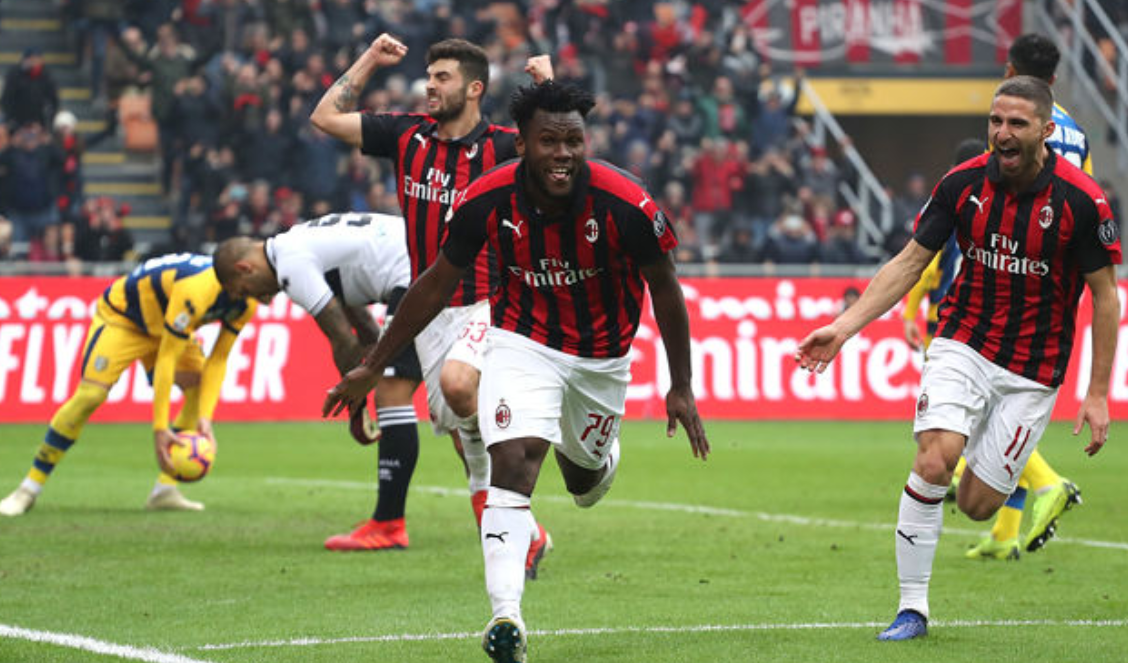 Yes
No
5
Slides modified from Chicheng Zhang’s presentation slides
[Speaker Notes: To help the learner make decisions, we assume the learner is given access to a set of policies. Each policy is a mapping from context to an action. As an example, the decision tree on the right looks into user’s job; if it is programmer, then the policy recommends tech article to the user; otherwise, it recommends other kinds of news based on the user’s other information.

A policy class is a structured collection of policies, for example, it can be all decision trees of depth 2.]
Offline Contextual Bandit
Transforming contextual bandit examples to fully supervised
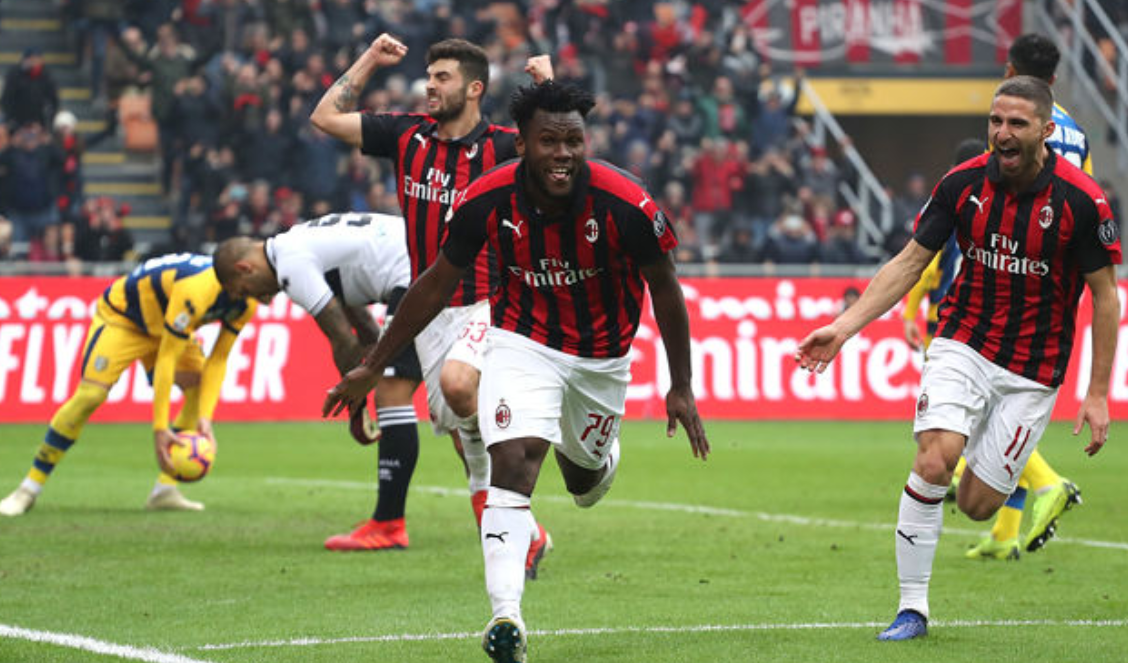 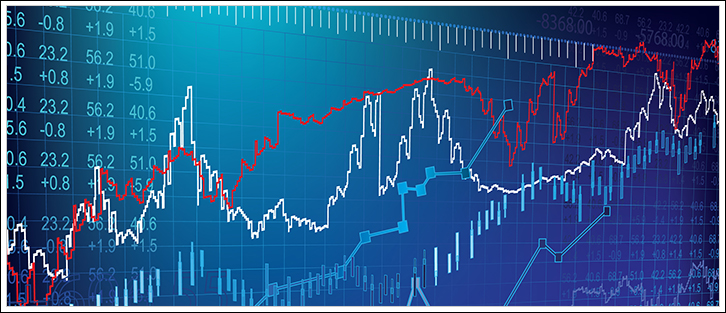 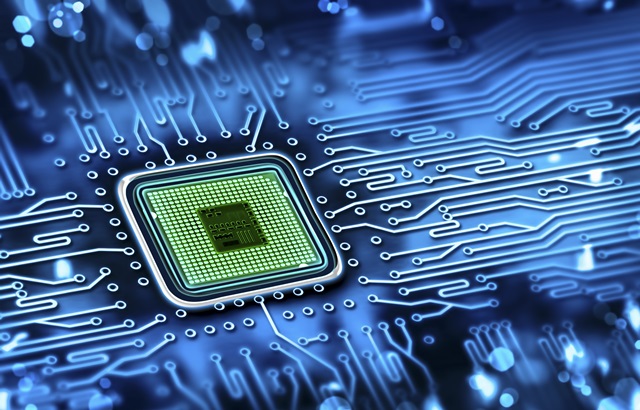 Cost-sensitive classification (CSC) problem
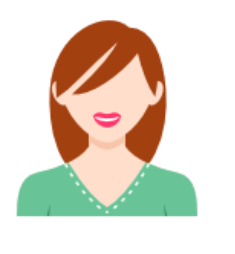 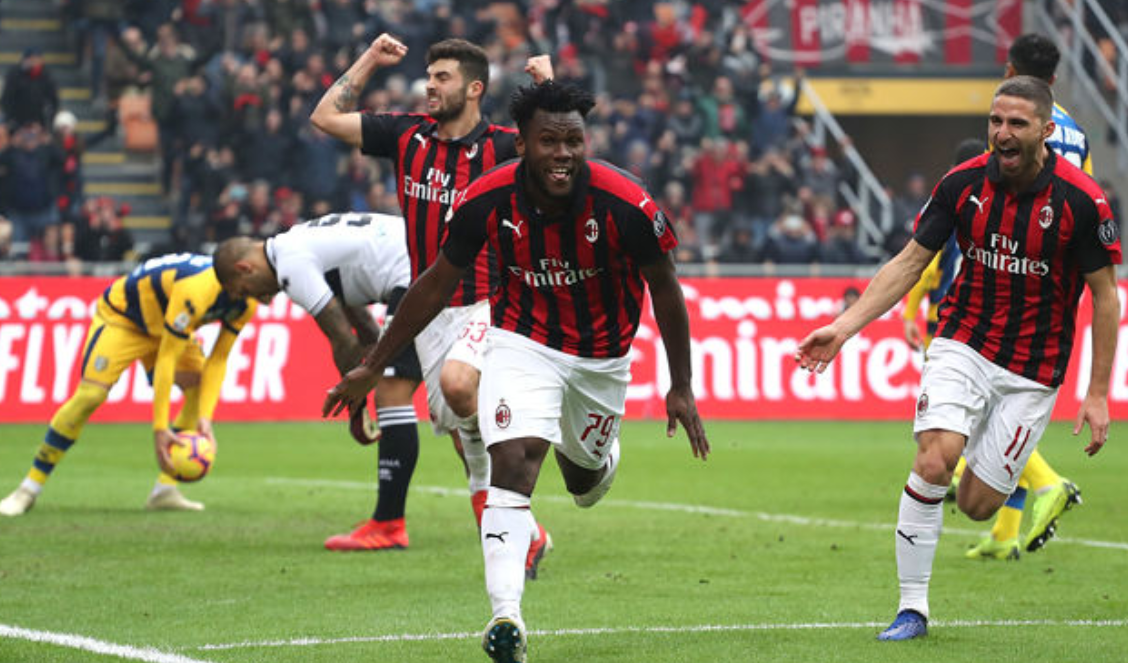 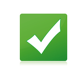 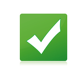 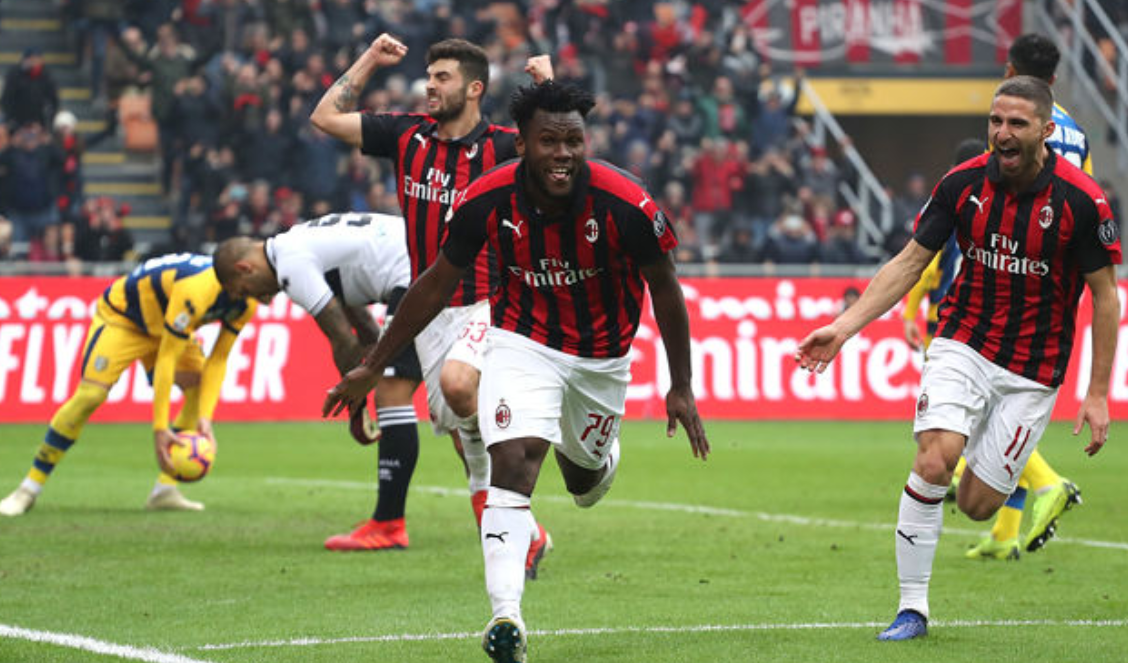 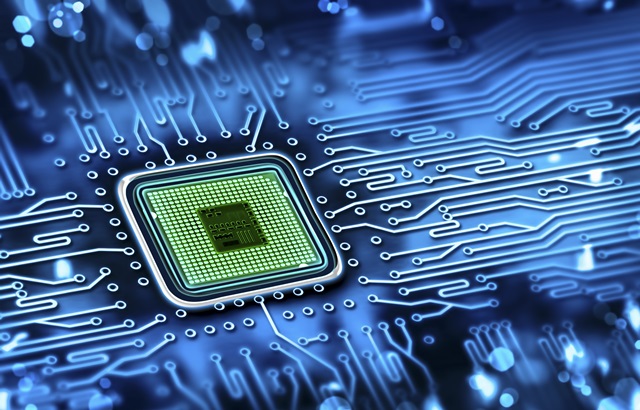 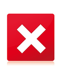 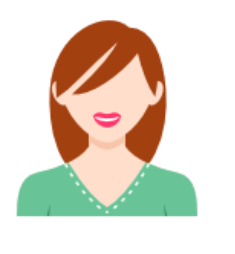 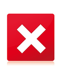 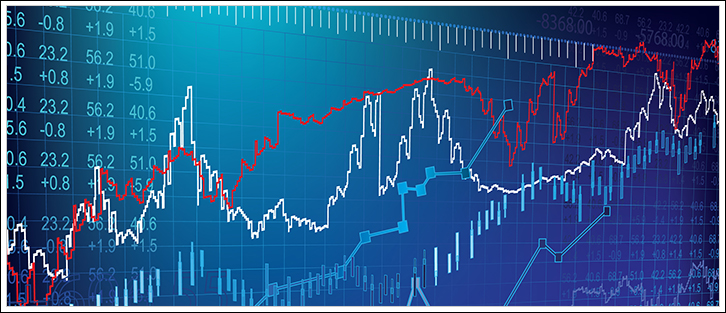 7
Slides modified from Chicheng Zhang’s presentation slides
[Speaker Notes: How do we transform a contextual bandit example to a fully supervised example? It turns out that there are standard ways in previous work that does this transformation. Given a set of interaction history, we can use them to construct fully labeled examples, such that if a policy has a low cost on the fully labeled set, it will also have a low cost on the examples in the interaction stage.

However, the conversion comes with a price: each time, the action taken must explore all possible actions with nonzero probability – this is also called exploration.]
Preliminaries
Limited number of calls
Oracle 
(solves CSC problem)
Policy learning algorithm
Oracle efficient algorithm
[Speaker Notes: Off-set tree for learning with partial labels]
Naïve Solution: IPW
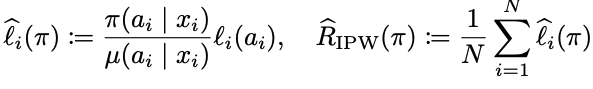 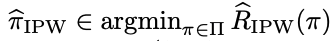 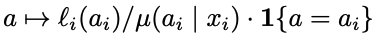 Known Issue of IPW: Distribution Shift
For any
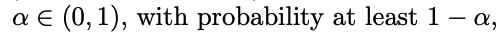 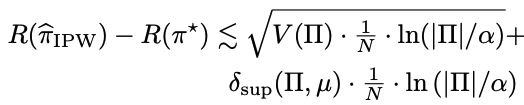 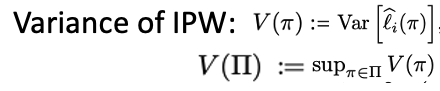 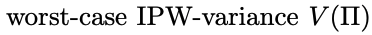 But a low quality policy with large variance can significantly degrade the finite sample performance
Known Fix: Pessimism
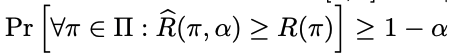 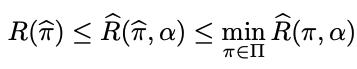 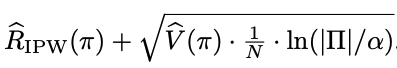 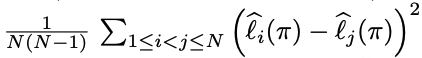 sample variance:
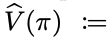 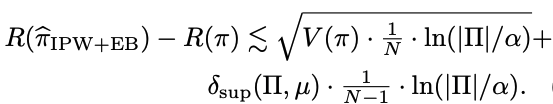 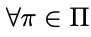 Better excess risk:
Computational Inefficiency of the Known Fix
Does not decompose across data points so it is not amenable to streaming or stochastic optimization methods
Yields a non-convex landscape with a differentiable policy class
Does not support non-differentiable policy classes except in highly specialized cases
Non-differentiable policy example: train a regression model
    and induce the policy
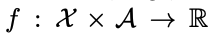 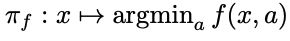 Contribution of this paper: a computationally efficient algorithm with relatively good statistical guarantee
Method: Pseudo-loss
Optimization objective
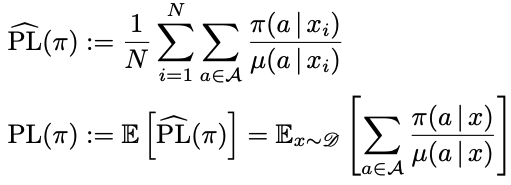 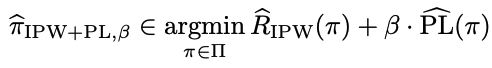 PL Implements Pessimism
The new risk estimator plus policy irrelevant term is the UCB of the policy risk
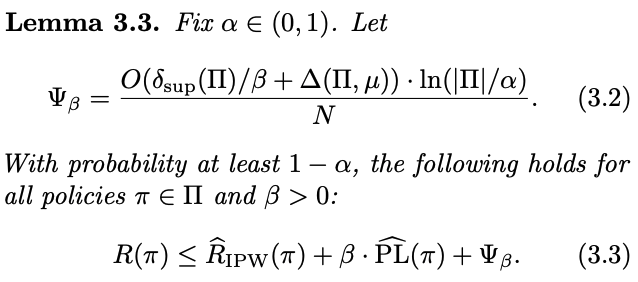 policy irrelevant constant
new risk estimator
Adding          does not change the policy optimization result
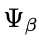 Oracle-efficient Implementation
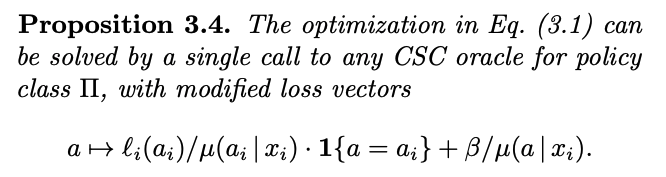 In the loss vector, the actions with lower behavior density have a higher cost
Proof:
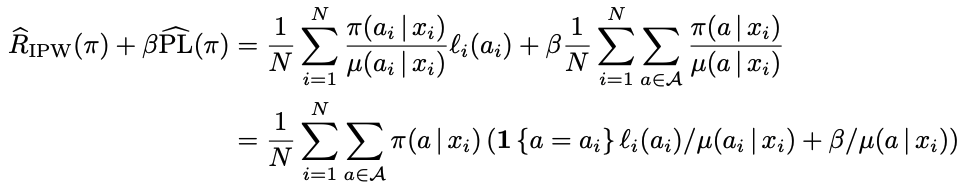 Performance Guarantees
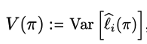 3
Suboptimality gap:
1
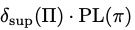 2
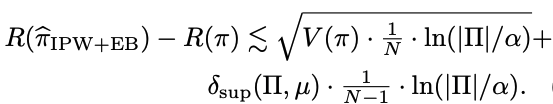 Comparison with previous method:
1
>=
2
4
3
>=
4
by the definition
The guarantee is worse than the previous method
Proof Sketch
Bernstein inequality
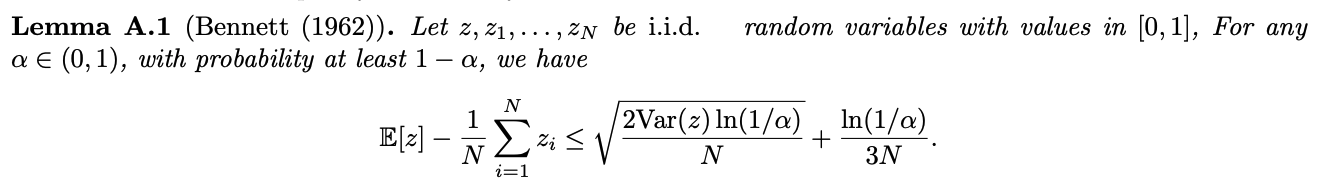 Empirical Evaluation
Experimental setup
Simulate offline contextual bandit instances from full-information classification datasets (This semi-synthetic setup gives us the ground-truth for evaluation)
multi-class classification
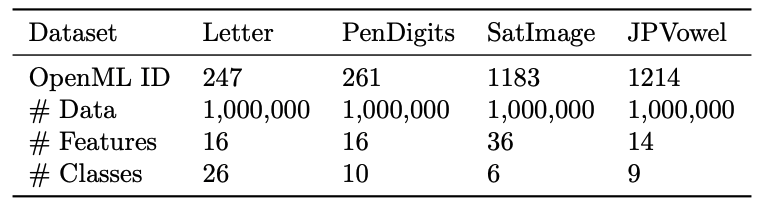 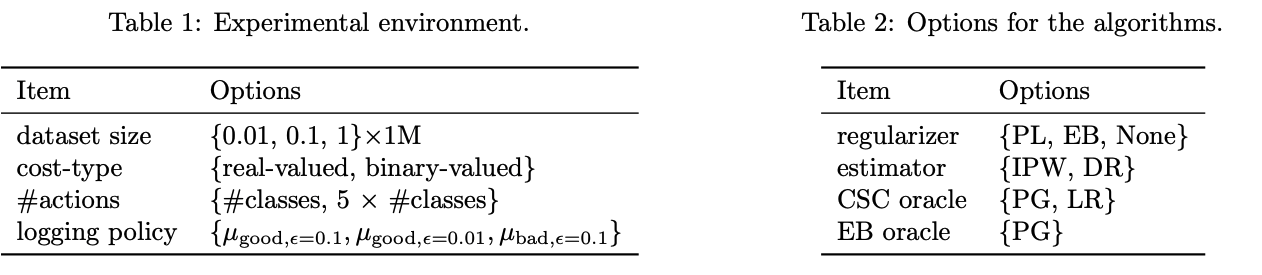 Results
Comparison with vanilla OPO with no pessimism







Comparison with EB method
EB offers median RelImp of 19.1% for the configurations where it is applicable
PG optimizer for EB is an order of magnitude slower than PL
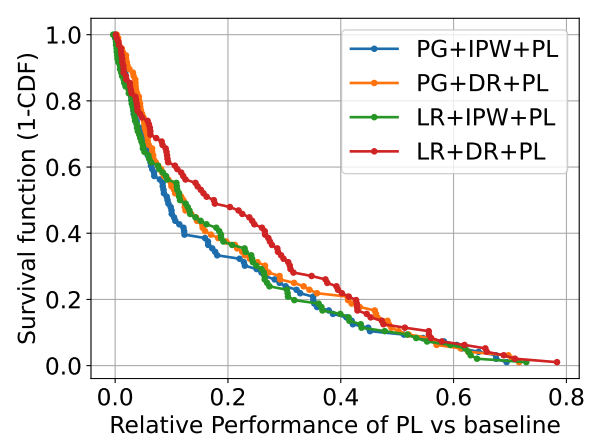 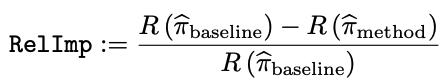 The median RelImp is 11.7%. In our experiments, PL was, essentially, never worse than the no-pessimism baseline.
Extension: Continuous Actions
One-dimensional continuous action space
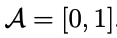 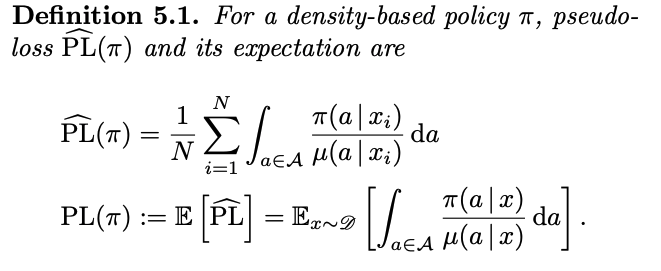 Challenge: CSC algorithms typically can only handle finitely many actions
Continuous Actions: Smoothing Trick
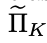 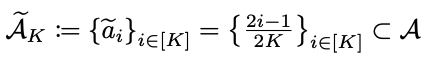 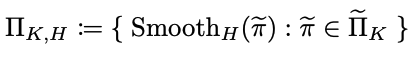 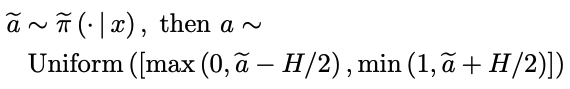 H: the bandwidth of smoothing
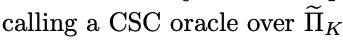 Continuous Actions: Performance Guarantee
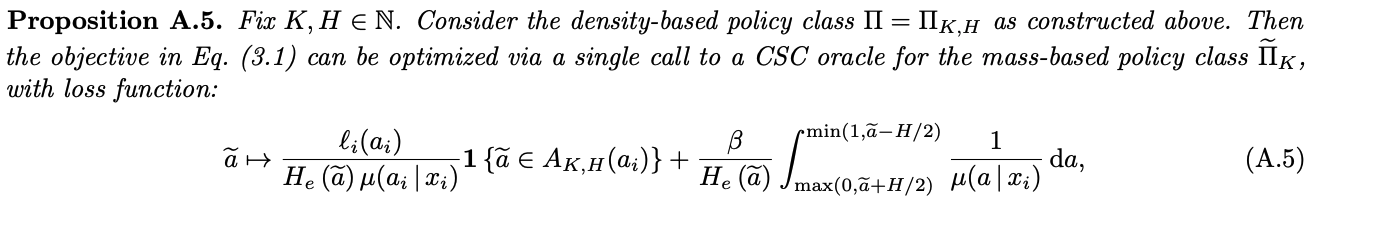 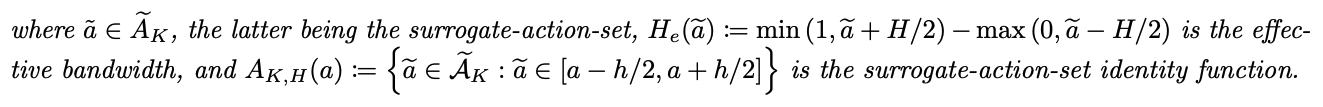 Continuous Actions: Performance Guarantee
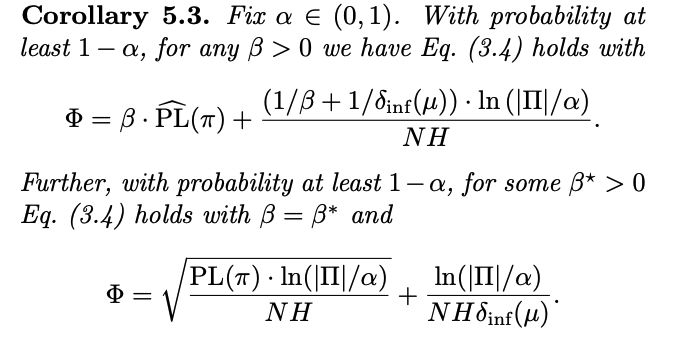 Empirical Evaluation
Simulate bandit instances using 5 regression datasets from OpenML
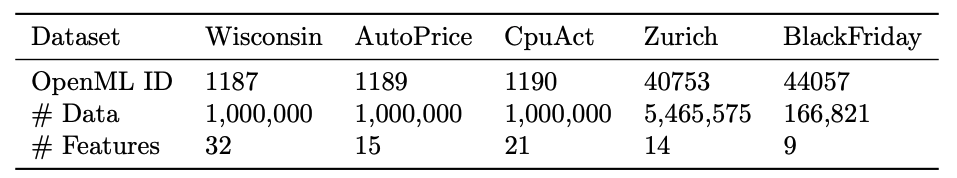 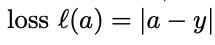 Results
Comparison with vanilla OPO with no pessimism






Comparison with EB method
on configurations when EB is applicable, EB offers a median RelImp of 25.2%, while PL offers a median RelImp of 15.8%
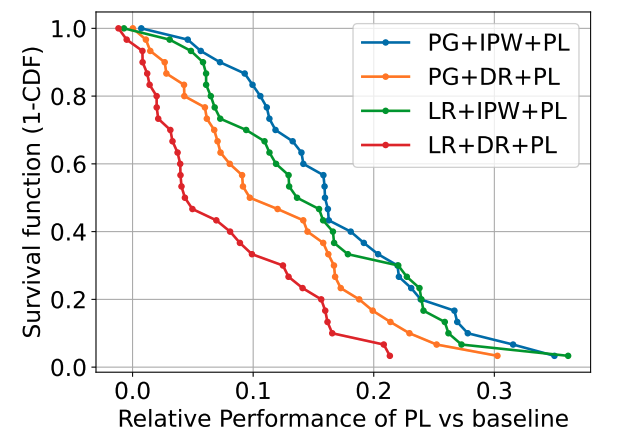 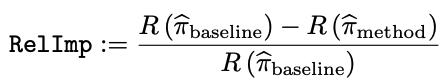 The median RelImp is 12% and we see improvement in 97.5% of the experimental conditions
Conclusion
A new pessimistic approach for offline policy optimization in contextual bandits based on the pseudo-loss (PL) regularizer
Favorable balance between computational complexity and statistical performance